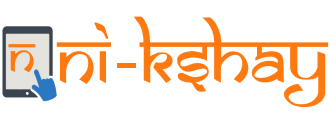 Contract Management & Tracking Tool
Training Material
Contract Management & Tracking Tool
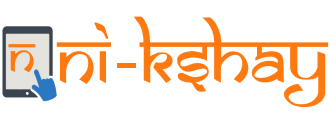 NSP lays specific emphasis on engaging the private sector to achieve the ambitious goal to end TB in India by 2025. 
To engage the private sector, States have MoU with Patient Provider Support Agency (PPSA), private labs/NGOs/ agencies under various partnership options. 
Furthermore, regular payment of these partners and financial management are of utmost importance.
Objectives:1. Streamline the invoices submitted and disbursement data2. Analyse and garner insights against Key indicators for programmatic actions for the state officials.3. Use the insights to course correct and streamline the payment cycle in the State.
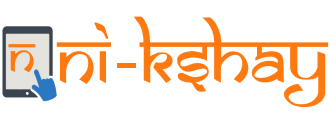 Contract Management & Tracking Tool- Overview
Forms are available in both web and app
Data entry would be possible for the Contracted agencies through the Ni-kshay logins provided to them.
Reports would be visible to the District, State and National team via the respective Ni-kshay logins.
Report would provide a Summary of the forms filled and details of the information filled in.
Additional details made available on the dashboard include:
Overall payment done 
Contract finance cascade
Payment cycle 
Contract wise payment
Payment TAT analysis
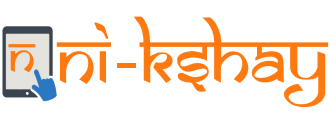 Contract Management & Tracking Tool
Step 1
Click on Ni-kshay Reports
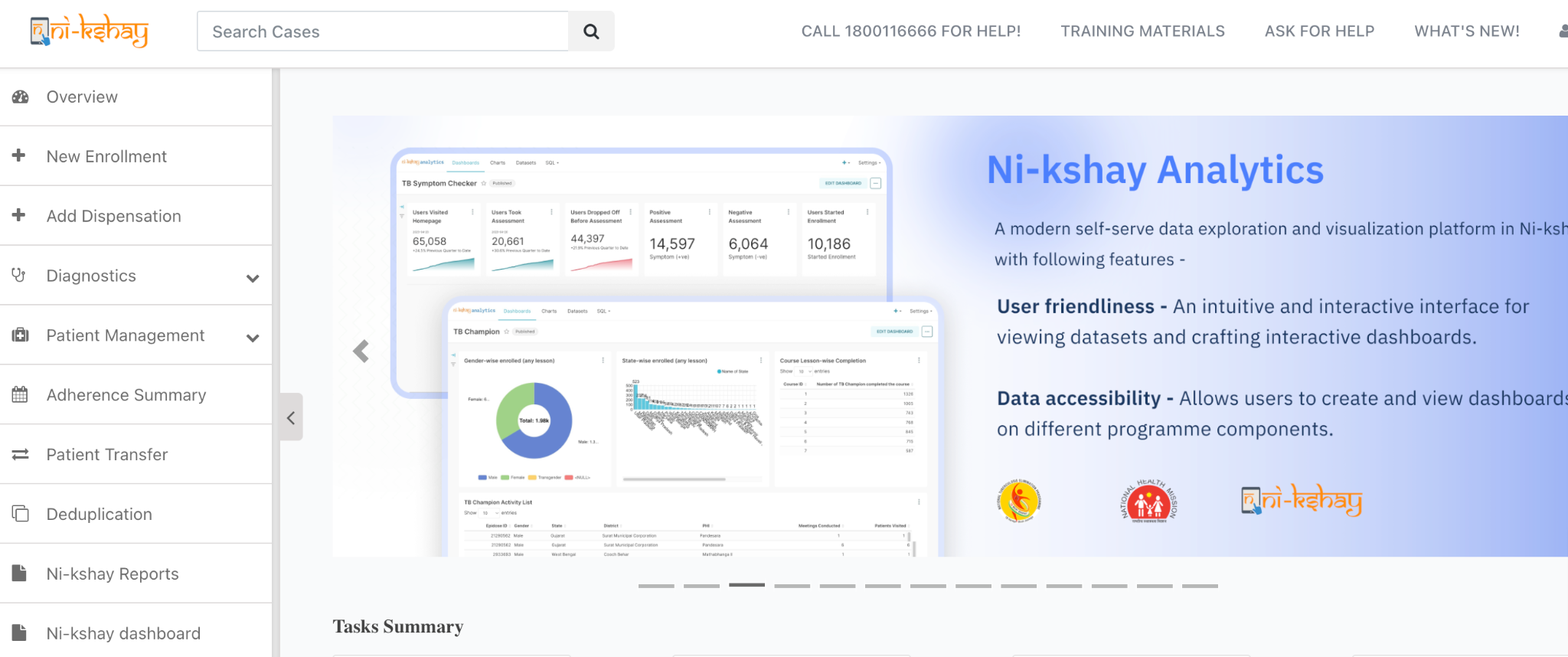 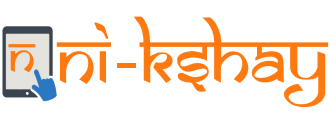 Contract Management & Tracking Tool- Form
Step 1
Step 2
Click on Ni-kshay Reports
Select Contract Management Forms
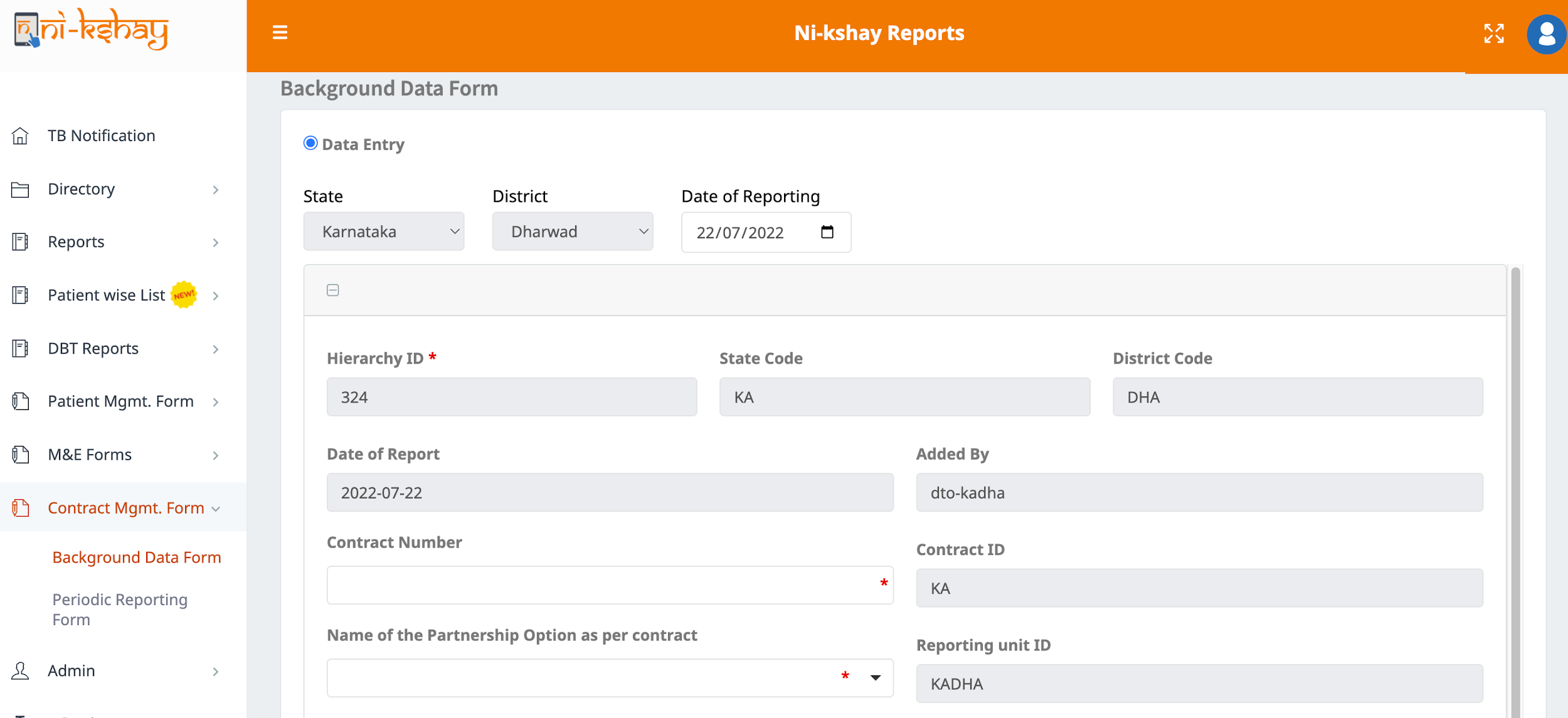 Contract Management & Tracking Tool– Background Data
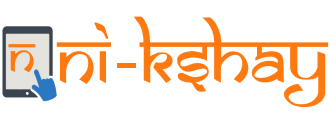 Step 3
Step 1
Step 2
Click on Ni-kshay Reports
Select Contract Management Forms
Select the Background Data Form
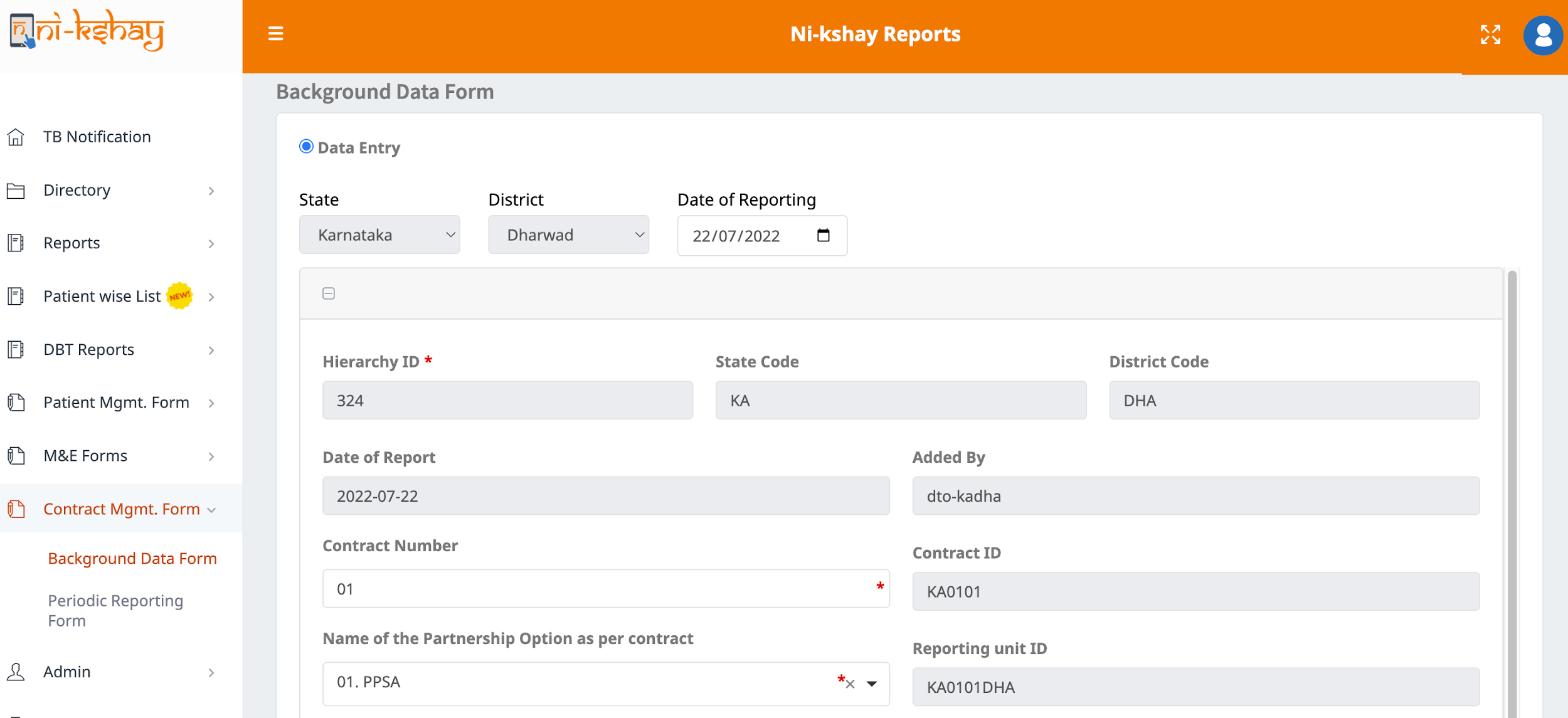 Contract ID and Reporting Unit ID will be auto populated on basis of Contract Number and Partnership Option
Enter contract number
Select relevant partnership option from the available list
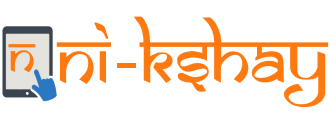 Contract Management & Tracking Tool– Background Data
Step 3
Step 1
Step 2
Click on Ni-kshay Reports
Select Contract Management Forms
Select the Background Data Form
Agency specific details to be added
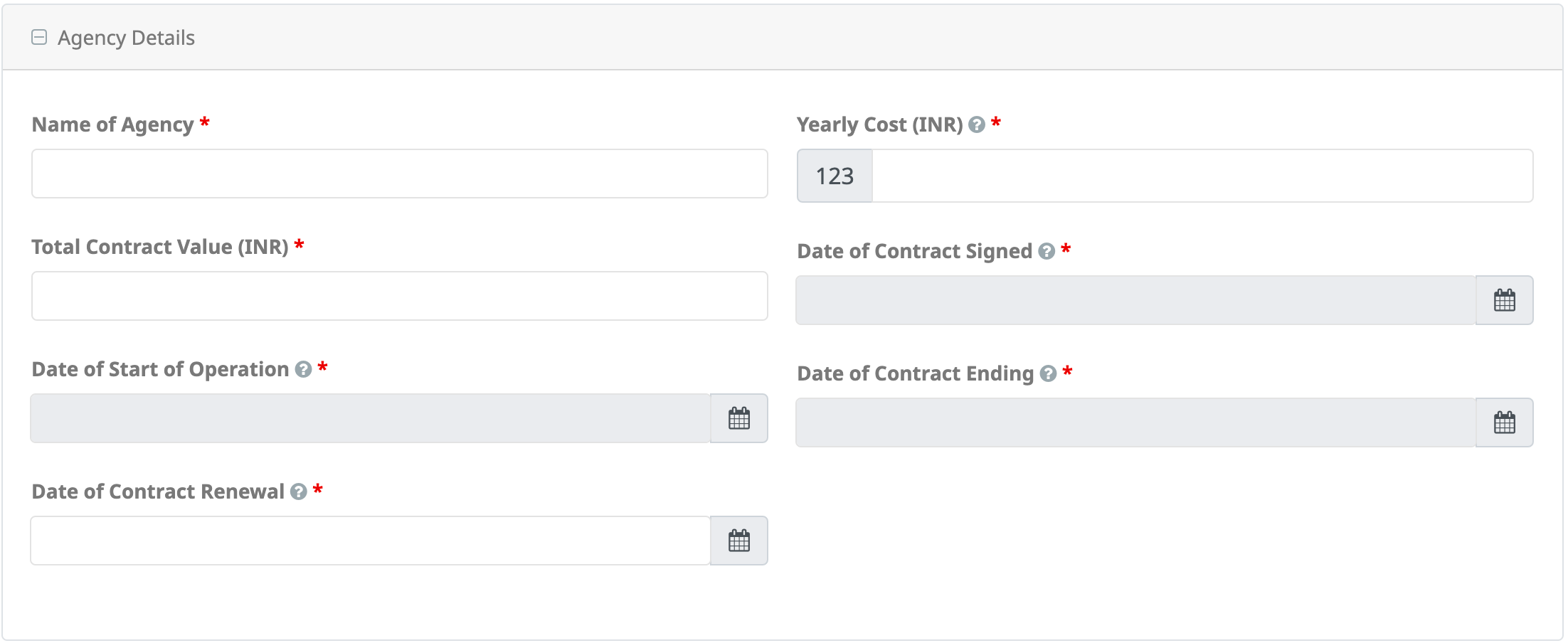 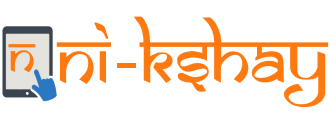 Contract Management & Tracking Tool– Background Data
Deliverables and associated variables to be added
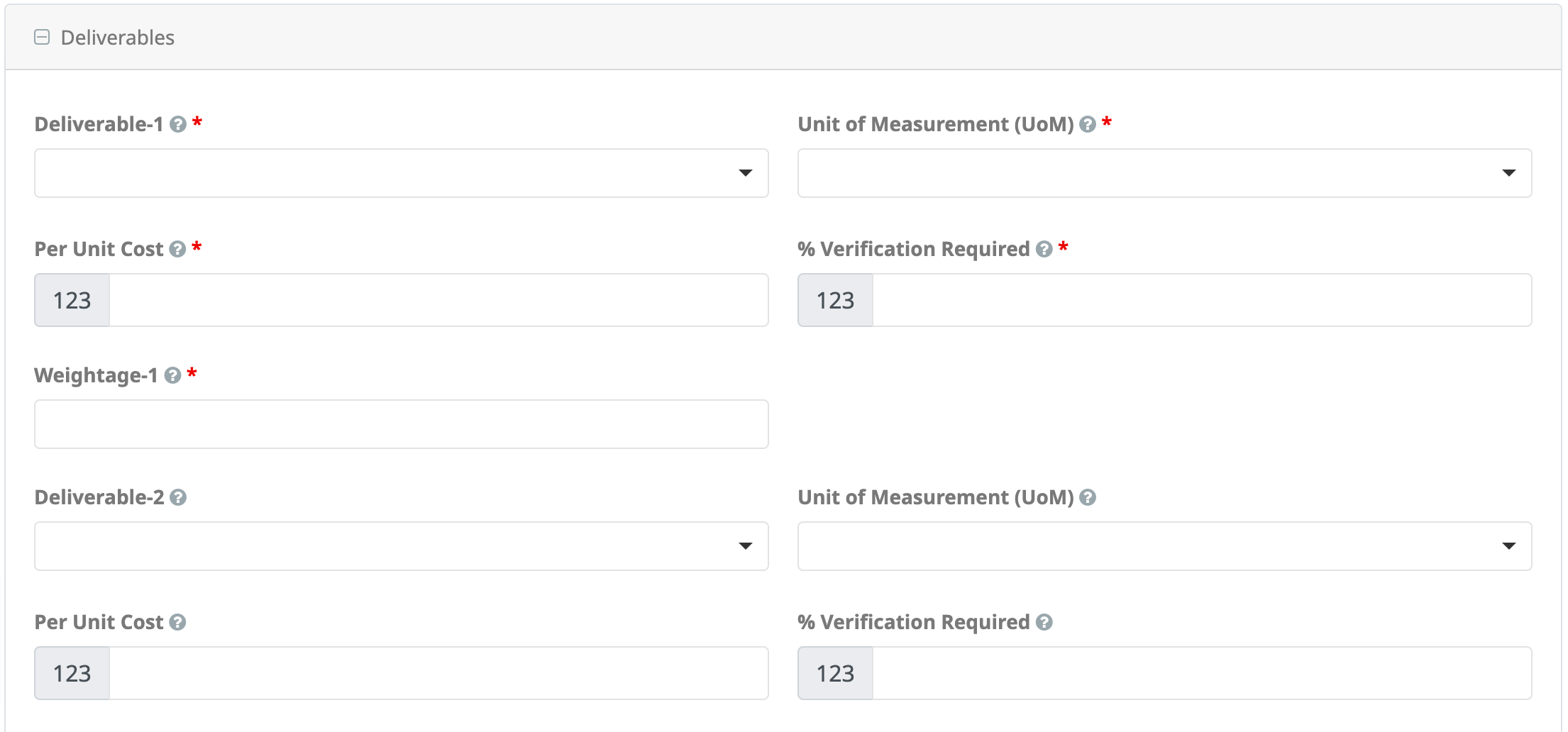 Upto 15 deliverables can be added
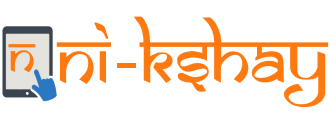 Contract Management & Tracking Tool– Periodic Entry Form
Step 2
Step 3
Step 1
Click on Ni-kshay Reports
Select Contract Management Forms
Click on Periodic Reporting Form
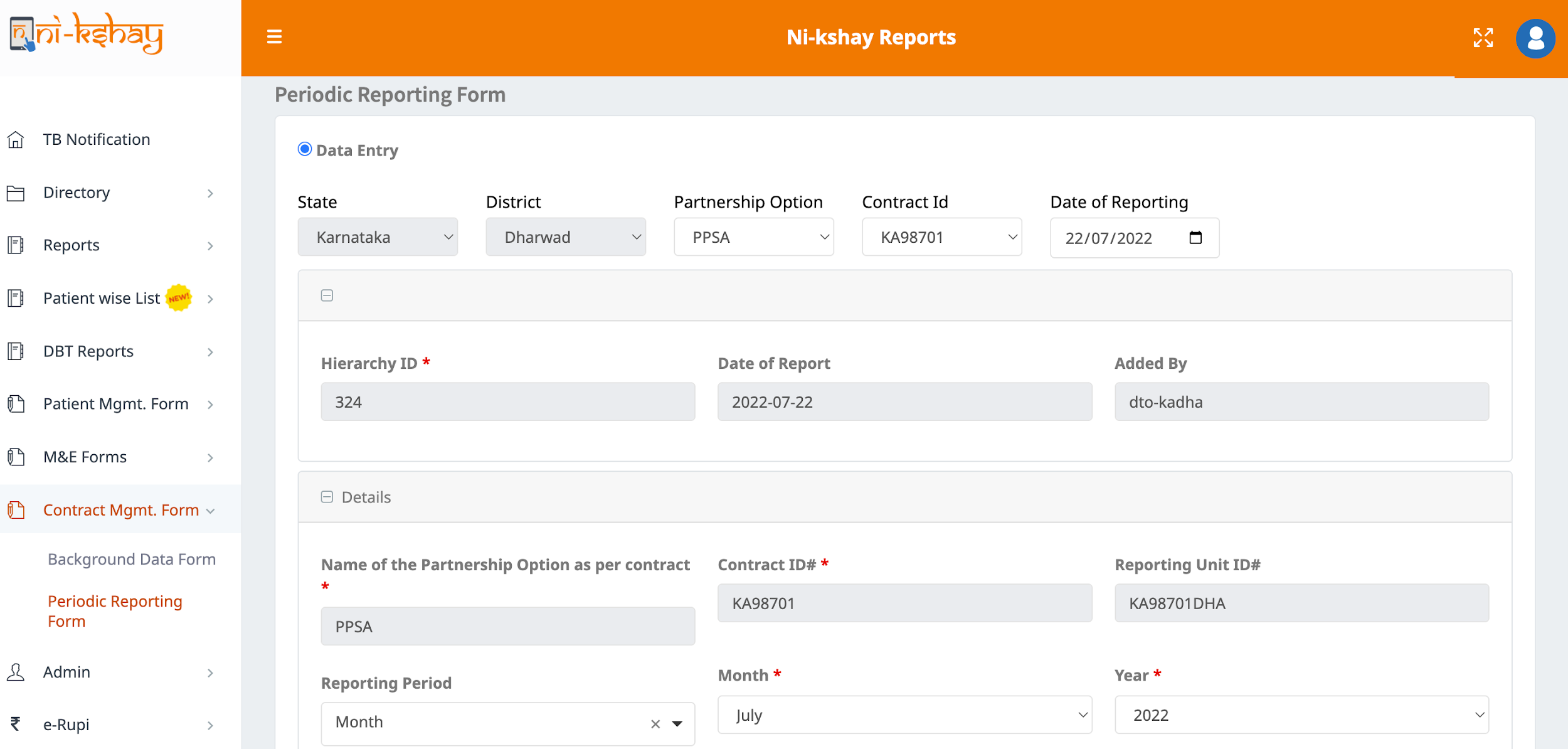 Select Contract ID
Select Partnership option
Select Reporting Period (Month/Quarter)
Select Month
Select Year
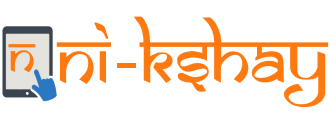 Contract Management & Tracking Tool– Periodic Entry Form
Step 2
Step 3
Step 1
Click on Ni-kshay Reports
Select Contract Management Forms
Click on Periodic Reporting Form
Agency specific details may be verified
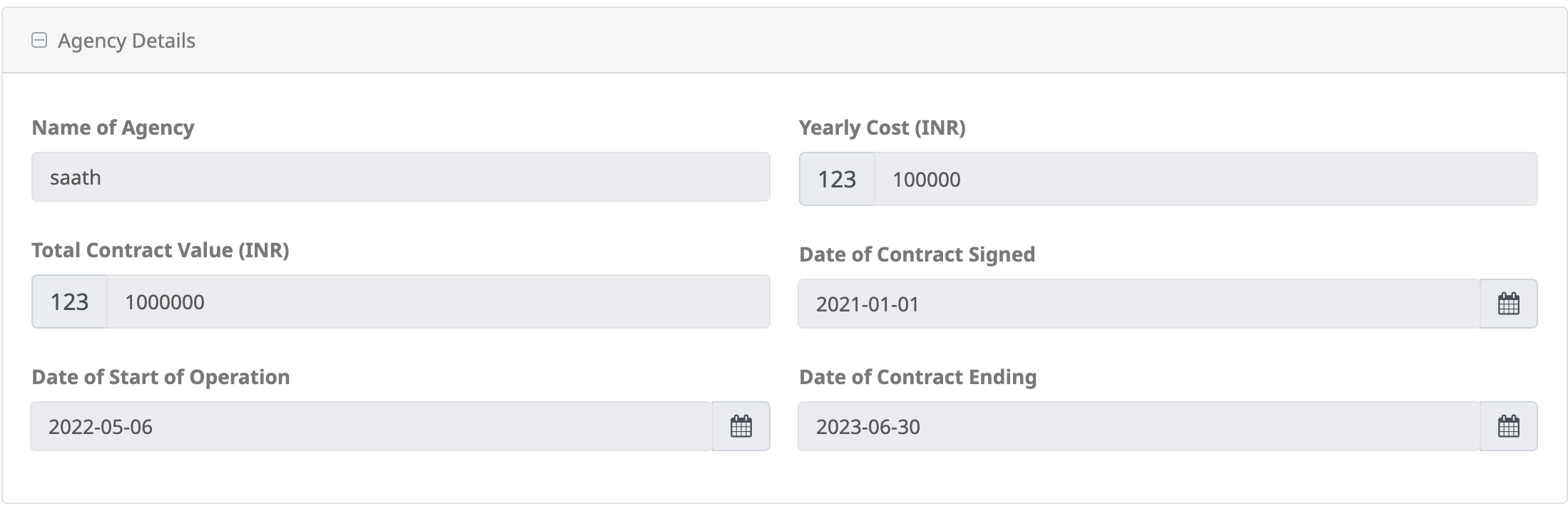 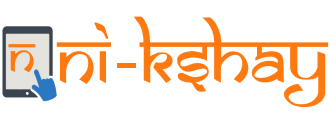 Contract Management & Tracking Tool– Periodic Entry Form
Step 2
Step 3
Step 1
Click on Ni-kshay Reports
Select Contract Management Forms
Click on Periodic Reporting Form
Agency deliverables-specific details may be verified (up to 15 deliverables) and No. of Units Achieved will be provided.
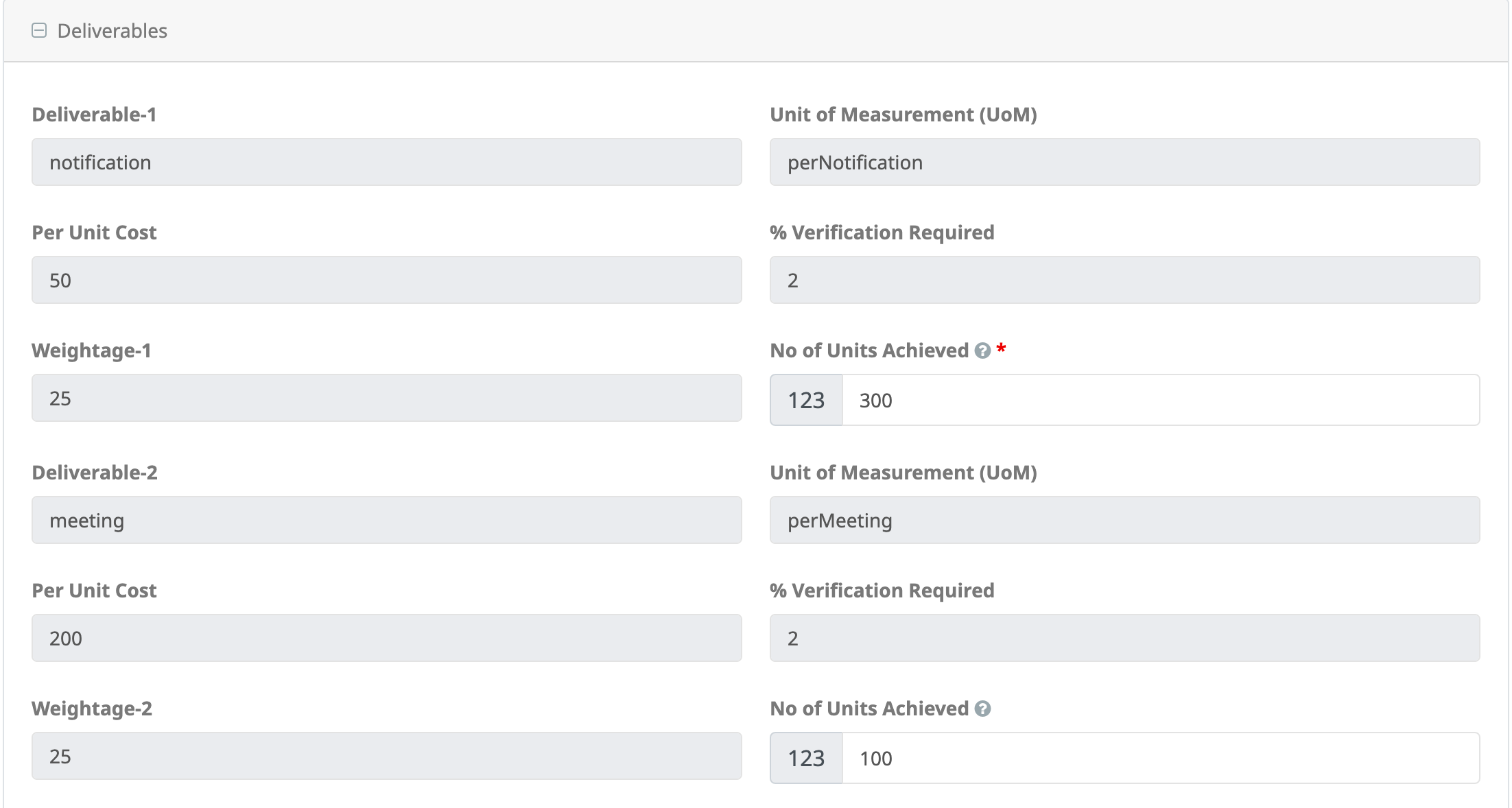 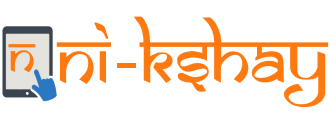 Contract Management & Tracking Tool– Periodic Entry Form
Step 4
Step 2
Step 3
Step 1
Click on Ni-kshay Reports
Click on Bill submission details
Select Contract Management Forms
Click on Periodic Reporting Form
Upon verification of deliverables and providing the No. of Units Achieved, Bill Submission Details will be available
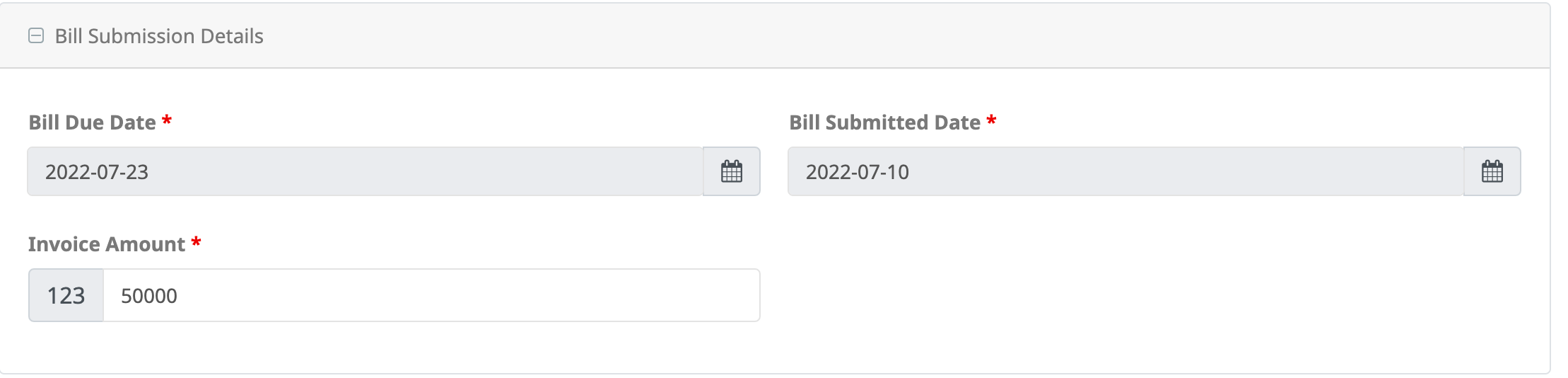 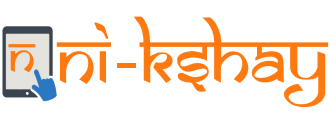 Contract Management & Tracking Tool– Periodic Entry Form
Step 4
Step 2
Step 3
Step 1
Click on Ni-kshay Reports
Click on Bill verification details
Select Contract Management Forms
Click on Periodic Reporting Form
Upon submission of Bill details, Bill verification details will be available
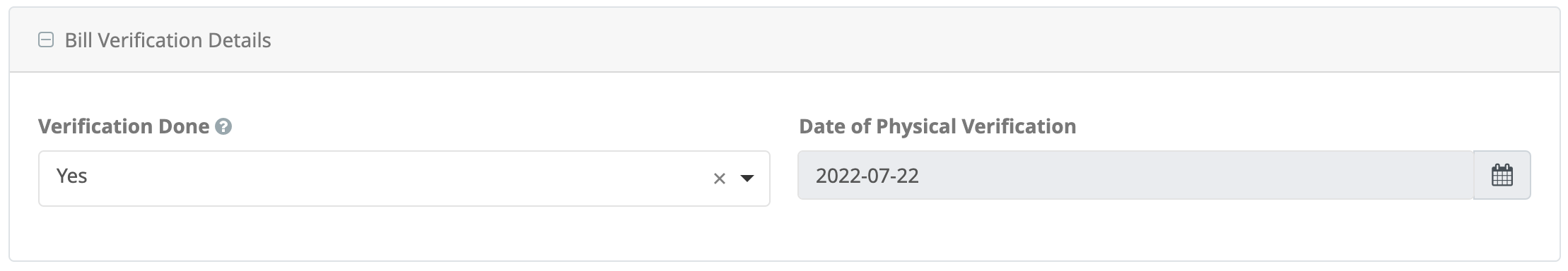 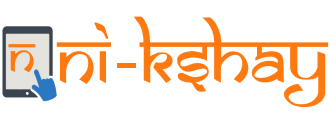 Contract Management & Tracking Tool– Periodic Entry Form
Step 4
Step 2
Step 3
Step 1
Click on Ni-kshay Reports
Click on Bill Payment details
Select Contract Management Forms
Click on Periodic Reporting Form
Upon Bill verification, Payment details will be available.
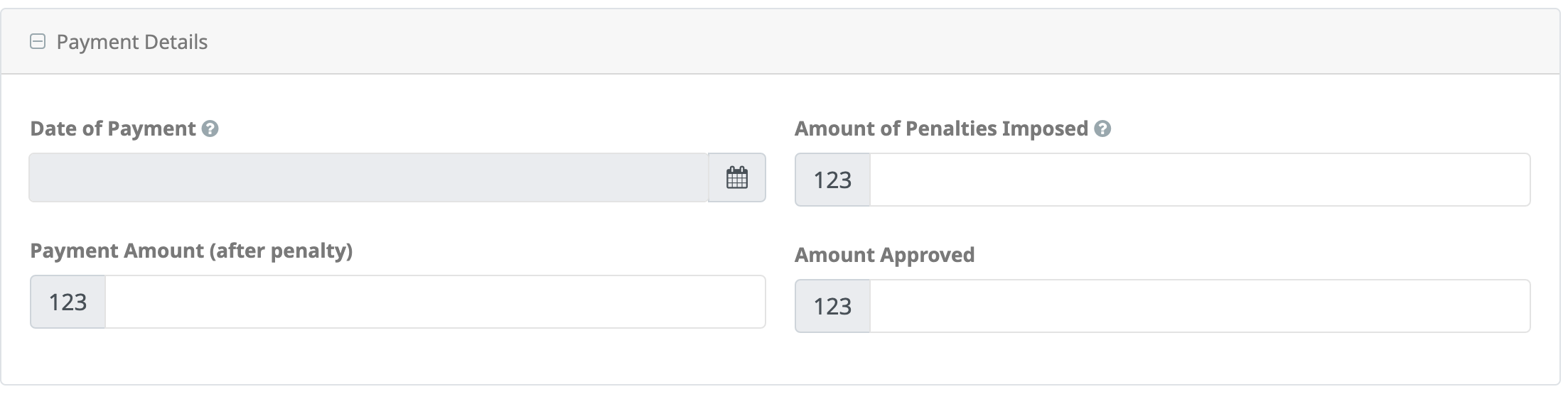 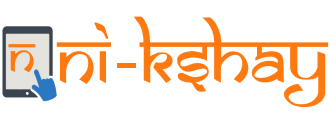 THANK YOU